Open Science at Østfold University College
1
What is Open Science?
“Open Science means openness and knowledge sharing in research processes so that knowledge is made available across academic milieus, sectors, and national borders. The concept of Open Science encompasses the entire research process, from initiation via funding and implementation of research to data management, analysis, scientific publication, scientific synthesis, and communication” (The Research Council of Norway, 2020, my translation).
2
[Speaker Notes: Åpen forskning handler med andre ord ikke bare om Open Access-publisering, selv om dette er en viktig del av åpen forskning.]
Benefits of Open Science
Efficiency
Rights
Spread
Quality
Impact
3
What are we required to relate to?
The Ministry of Education and Research
National Goals and Guidelines for Open Access to Scientific Articles (2017)
National Strategy for Sharing and Making Research Data Available (2017)
As open as possible and as closed as necessary
Research collectives decide how
Requirements from financiers
The Research Council of Norway and Plan S
EU
Requirements from publishers
4
Sharing Data
Hard to say anything in general, but research data should be made FAIR
Findable
Accessible
Interoperable (can be combined and processed without restrictions)  
Reusable
Everyone can share something!
DataverseNO
Sikt
Data Management Plans (DMPs)
Find research data: 
https://www.hiof.no/for-ansatte/arbeidsstotte/forskningsstotte/apen-forskning/apne-forskningsdata/finn-forskningsdata/
5
Open Access publishing
Gold OA, green OA, hybrid OA and diamond OA
The knowledge archive HiØ Brage 
Articles are uploaded to Cristin (https://www.cristin.no/) and subsequently transferred to (https://hiof.brage.unit.no/hiof-xmlui/)
The university college’s publishing fund
https://www.hiof.no/for-ansatte/arbeidsstotte/forskningsstotte/apen-forskning/apen-publisering/open-access/index.html#toc5
Journals must be registered in the Norwegian Register for Scientific Journals, Series and Publishers on level 1 or 2
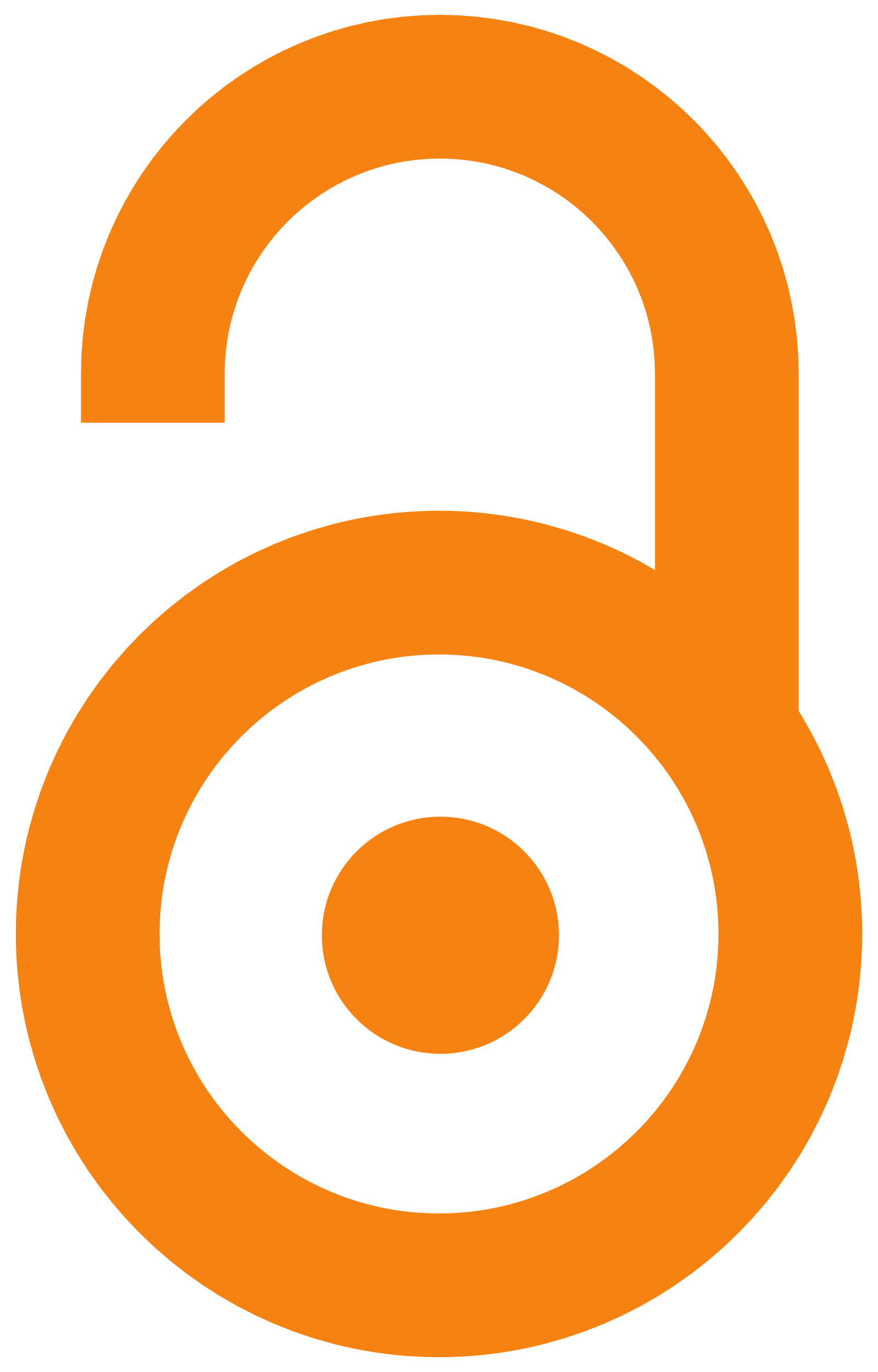 6
Day of Open Science
Action Plan for Open Science
Day of Open Science on 24 Oktober 2022 @ The House of Literature in Fredrikstad
7
Thanks!
Questions?
Feel free to contact the library/Team Open Science: openscience@hiof.no, or me: kristian.s.norsted@hiof.no
8
References (Norwegian)
Colavizza, G, Hrynaszkiewicz, I, Staden, I, Whitaker, K, McGillivray, B. (2020). The Citation Advantage of linking Publications to Research Data. PLoS ONE 15(4): e0230416. https://doi.org/10.1371/journal.pone.0230416

Forskningsrådet. (2020). Forskningsrådets policy for åpen forskning. https://www.forskningsradet.no/siteassets/forskningspolitisk-radgivning/apen-forskning/nfr-policy-apen-forskning-norsk-ny.pdf

Jensenius, A. R. (2021). Bilde 1: Open Science Puzzle. https://www.arj.no/2021/09/07/open-research-puzzle-illustration/

Kunnskapsdepartementet. (2017). Nasjonale mål og retningslinjer for åpen tilgang til vitenskapelige artikler. https://www.regjeringen.no/contentassets/ae7f1c4b97d34806b37dc767be1fce76/nasjonale-mal-og-retningslinjer-for-apen-tilgang-til-vitenskapelige-artikler.pdf

Kunnskapsdepartementet. (2017). Nasjonal strategi for tilgjengeliggjøring og deling av forskningsdata. https://www.regjeringen.no/contentassets/3a0ceeaa1c9b4611a1b86fc5616abde7/no/word/f-4442-b-nasjonal-strategi-for-tilgjengeliggjoring.docx

Litteraturhuset i Fredrikstad. (u. å.). Bilde 5: Litteraturhuset i Fredrikstad. https://litthusfred.no/litthusfred-no/om-oss/

Piwowar, H. A., Vision, T. J. (2013). Data Reuse and the Open Data Citation Advantage. PeerJ 1:e175 https://doi.org/10.7717/peerj.175

Riot Science Club Norway. (u. å). Bilde 4: Riot Science Club Logo. https://twitter.com/riots_norway/photo

Swan, A. (2010). The Open Access Citation Advantage: Studies and Results to Date. https://eprints.soton.ac.uk/268516/

Wikimedia Commons. (2018). Bilde 3: Open Access Logo. https://upload.wikimedia.org/wikipedia/commons/2/25/Open_Access_logo_PLoS_white.svg
9